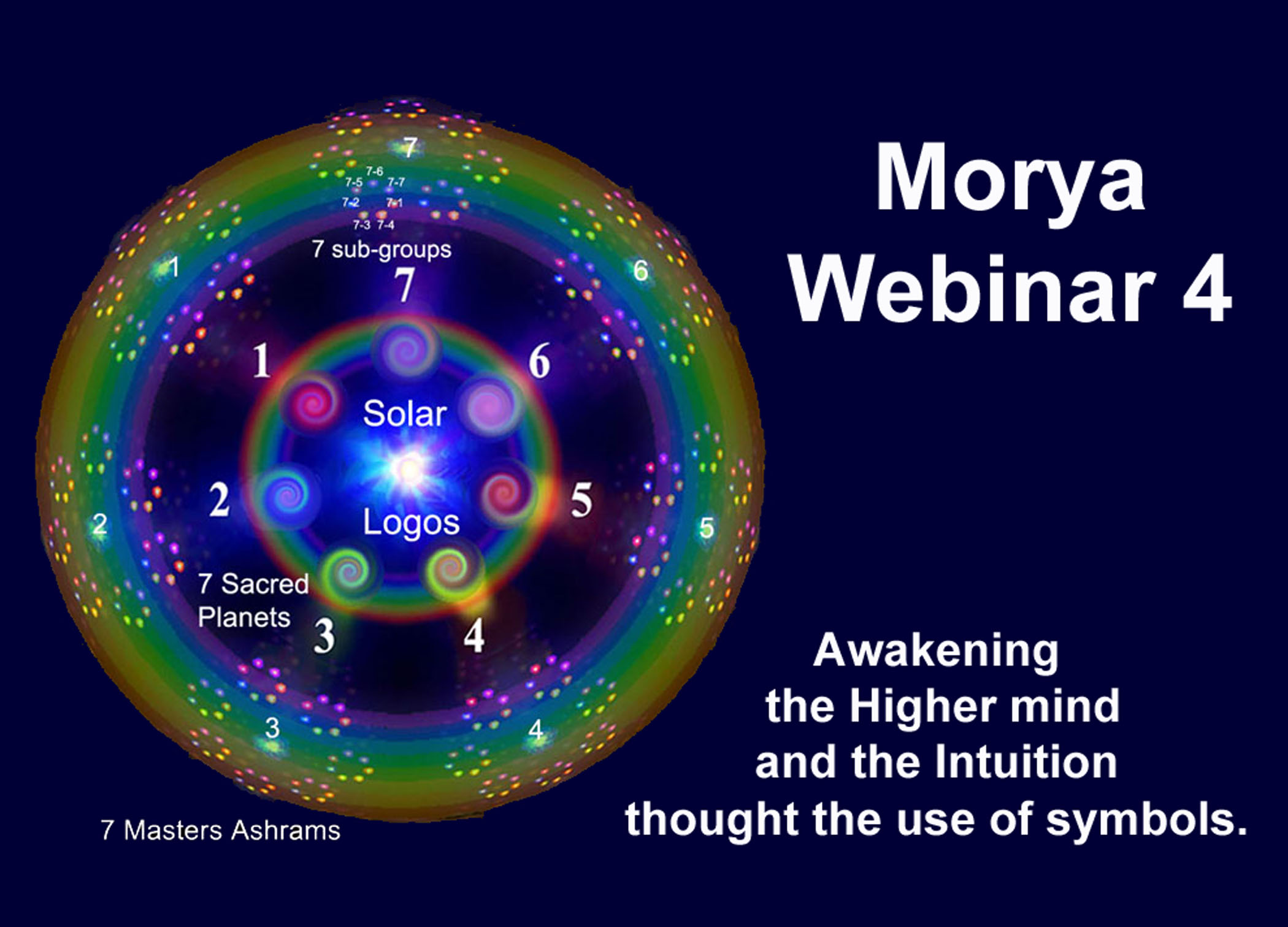 New ideas inhibited by the concrete mind
“Knowledge can be expressed in concepts and precepts; wisdom is revealed through ideas against which (very frequently) much mundane knowledge powerfully militates. The concrete mind often inhibits, as you well know, the free flow of ideas intuitively impulsed; it is with this free flow of the new ideas that the initiate is basically concerned, because it is ideas, their right application and interpretation, which determine the future of humanity and of the planetary life.” (DINA 2,280-1)
[Speaker Notes: Paradox]
The 7 Rays and the & Planes
Future presentations of the Ancient Wisdom Teachings.
Least understood of the Ageless Wisdom Teachings is motion. (TCF)
Motion is difficult to see or understand unless you are clairvoyant or you have some visual representation outwardly.
Not just the quality of the information given but how that information is shared.
Rely on Audio-video aids and computer animations to help bridge the gap.
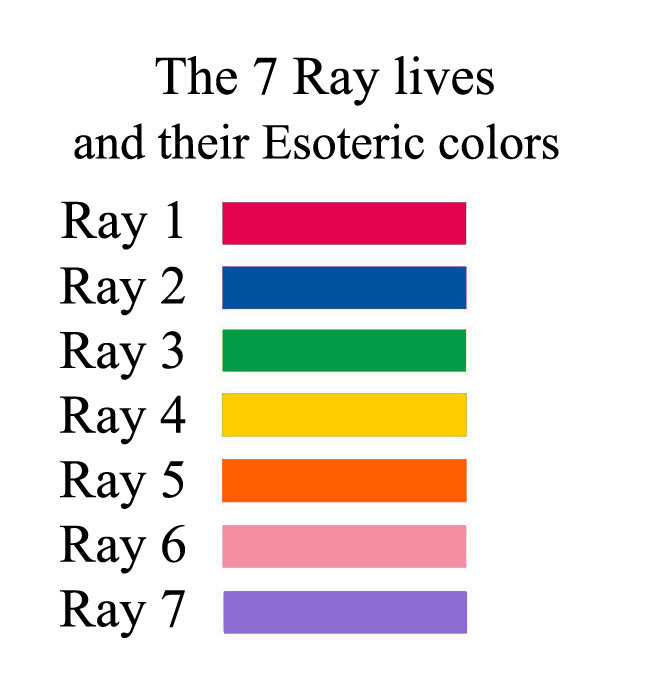 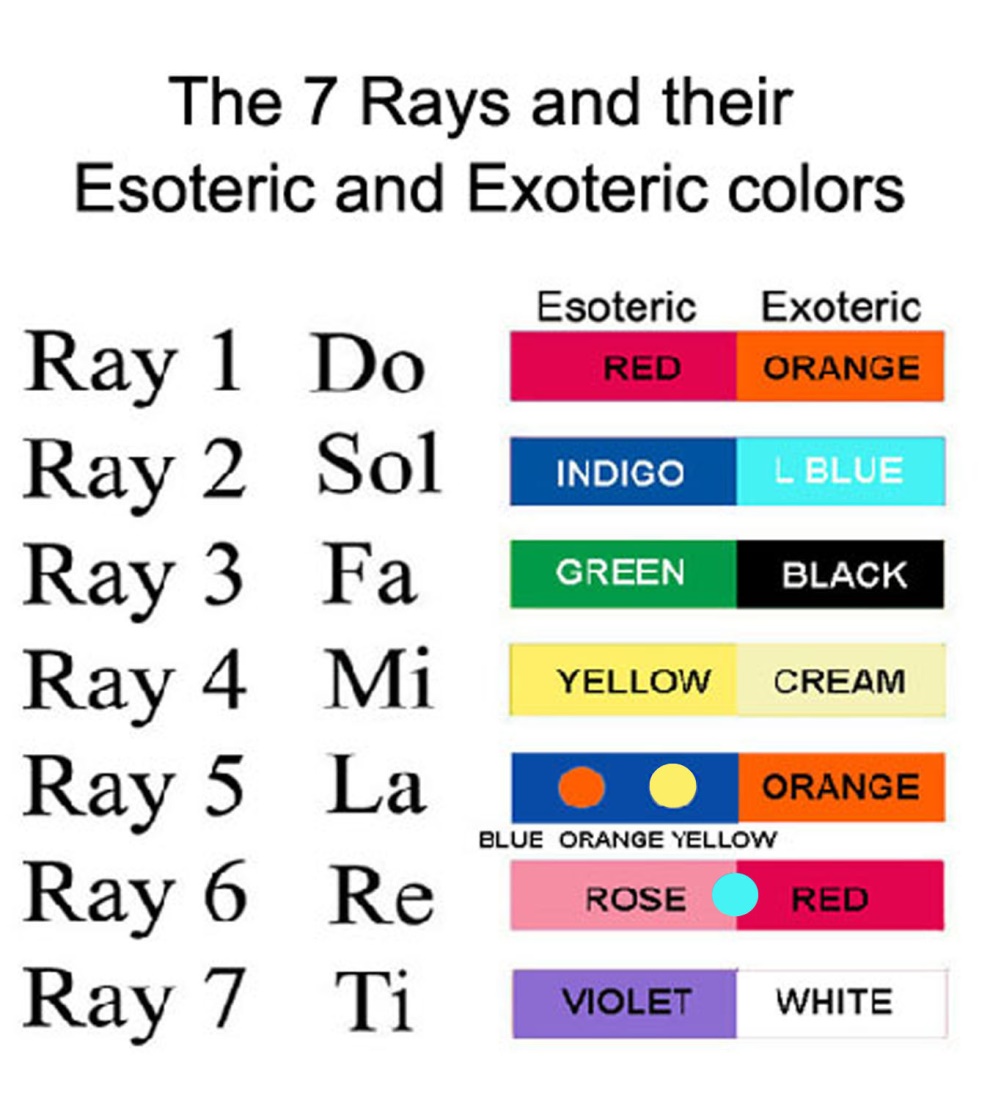 [Speaker Notes: Musical scales]
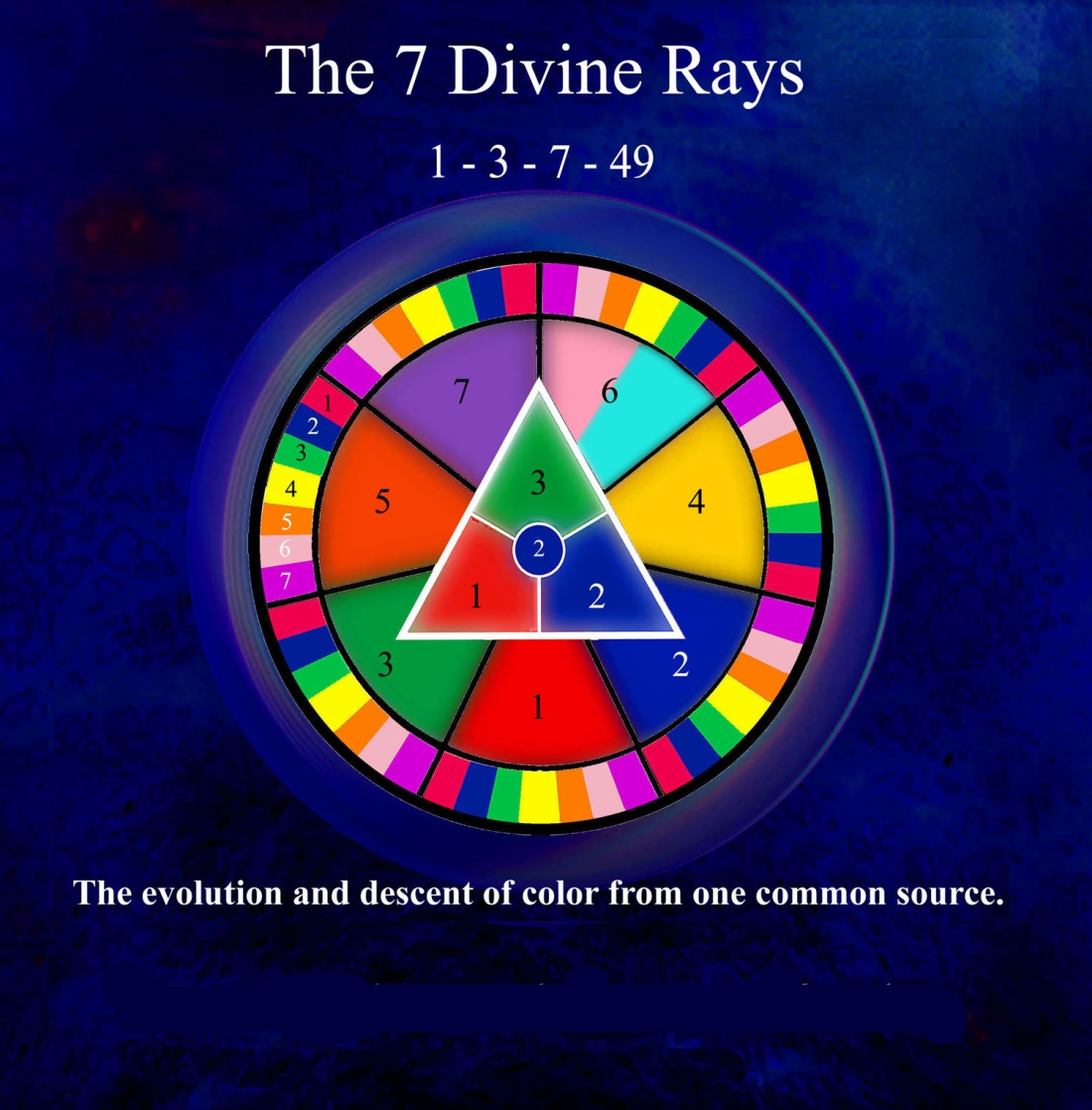 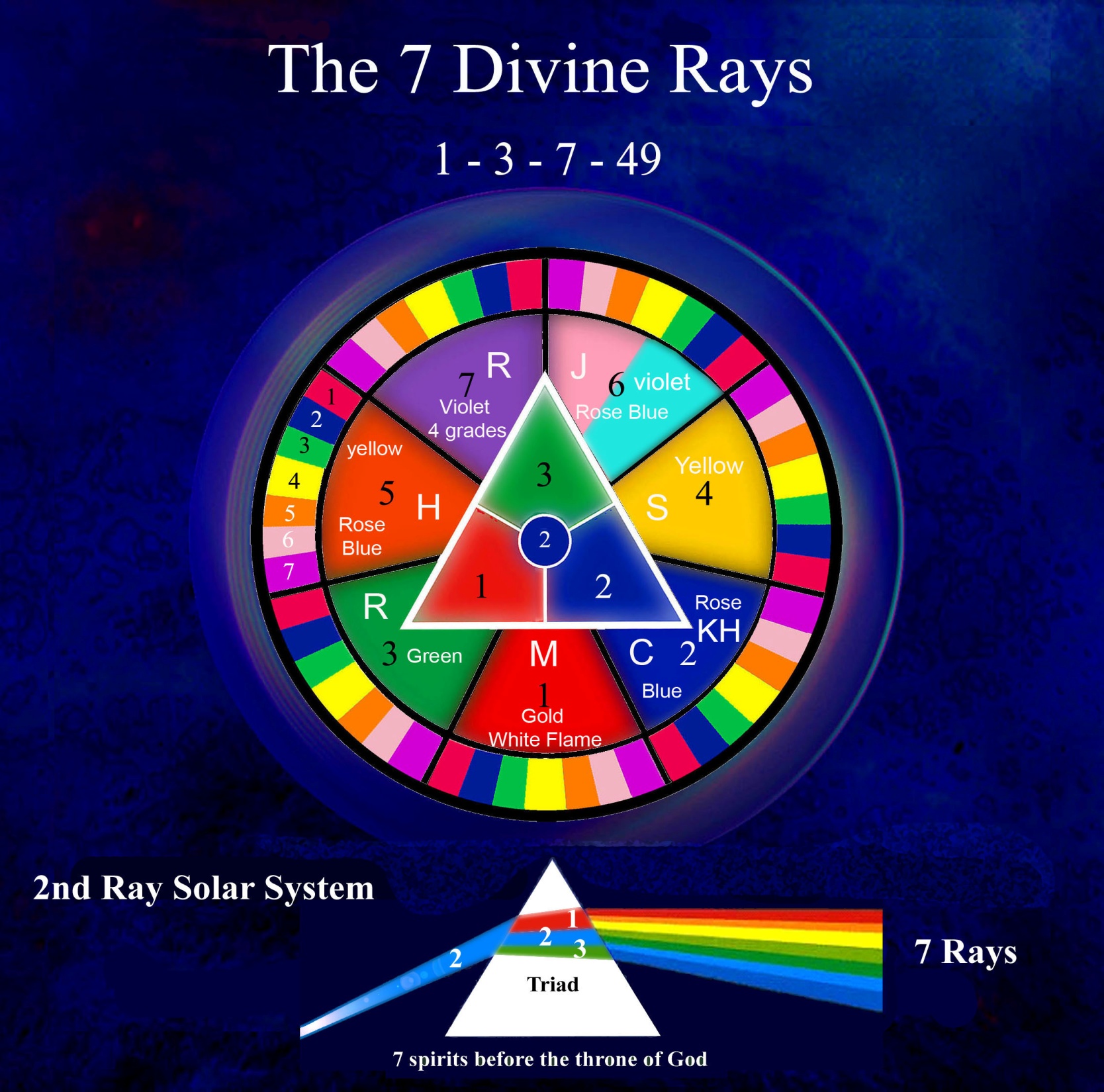 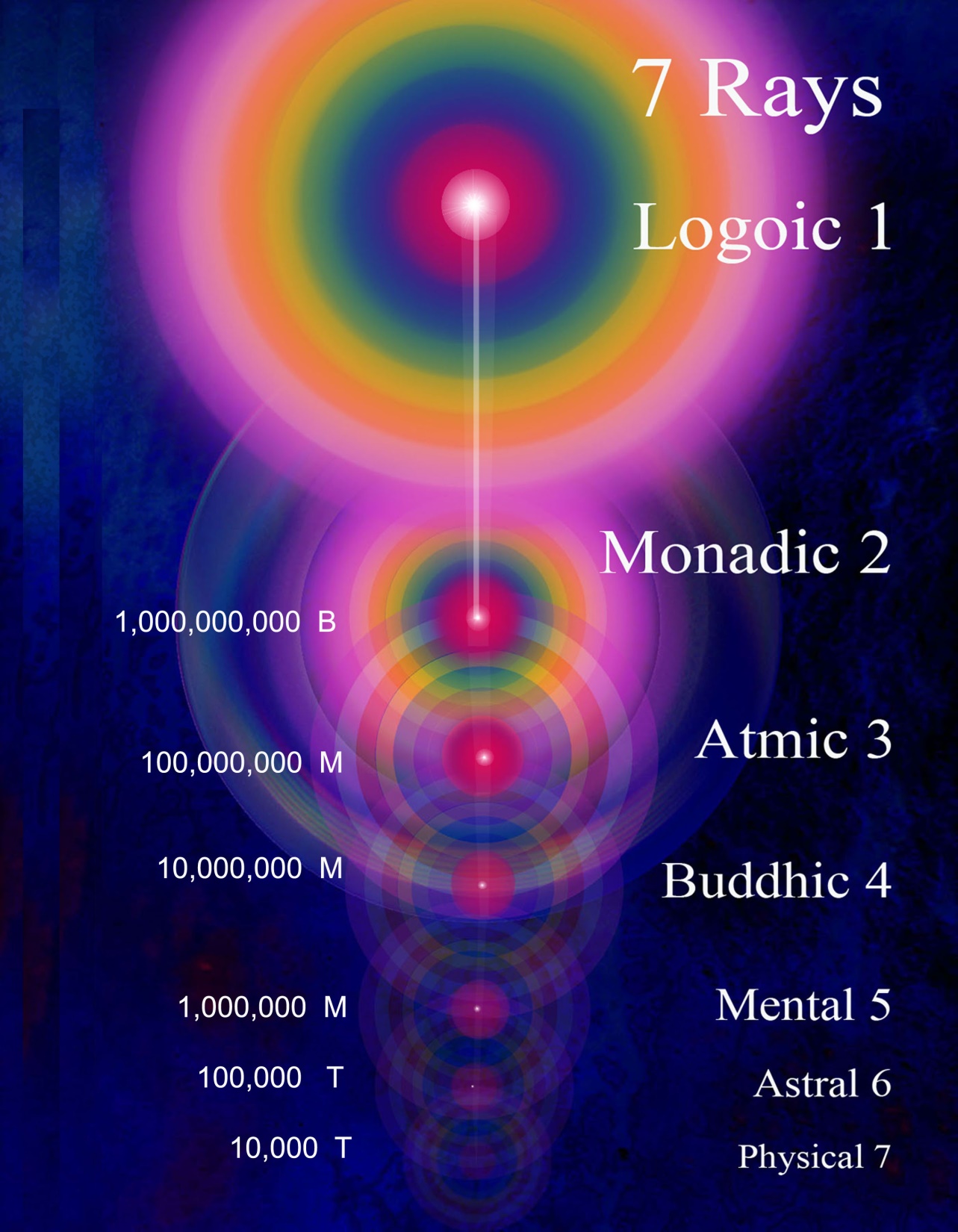 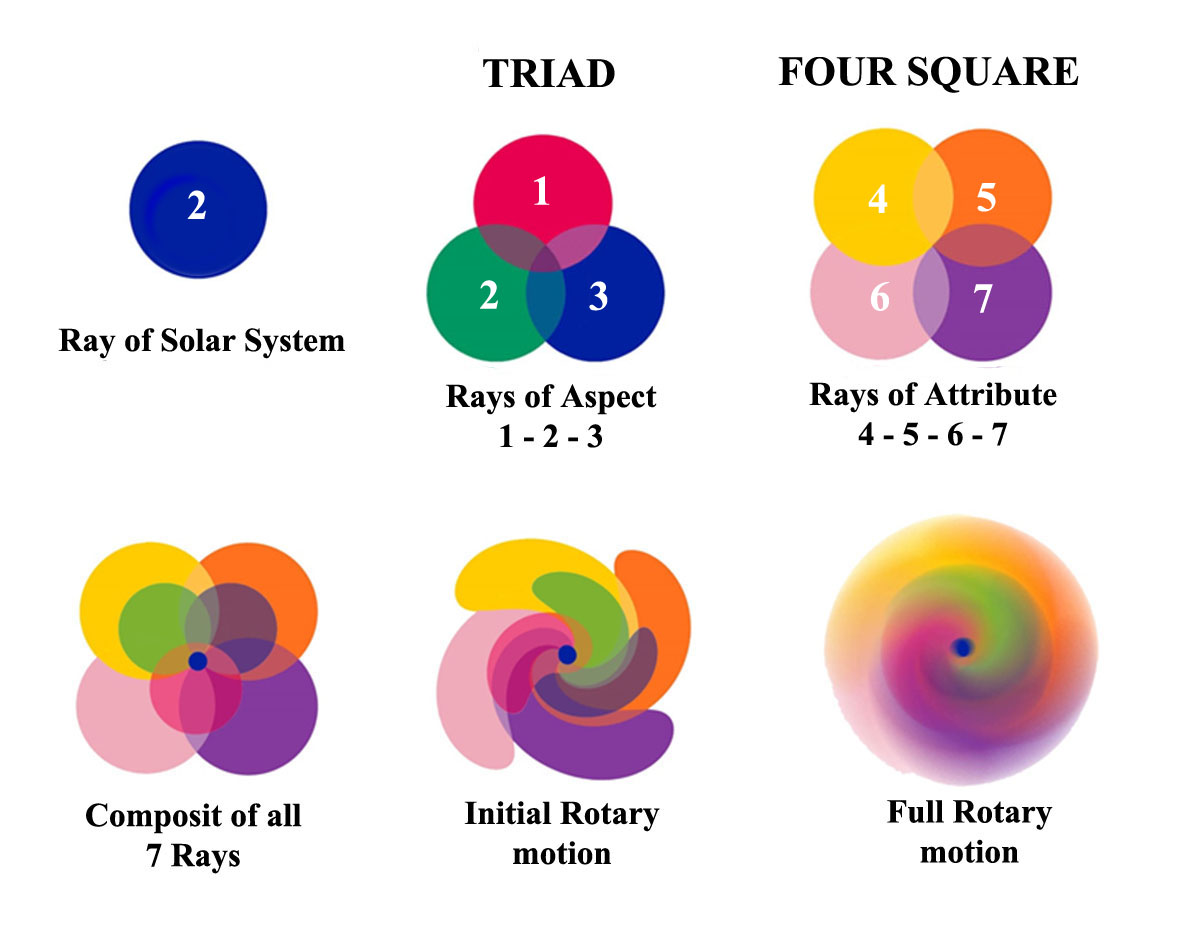 Rotation of the Rays and Planes
In connection with these two types of spheres we might, by way of illustration and for the sake of clarity, say that:
 
a. The planes rotate from east to west.
b. The rays rotate from north to south….. 
 --------------------------------------------------------------------------------------------------
The seven planes, likewise atoms, rotate on their own axis, and conform to that which is required of all atomic lives.
 
The seven spheres of any one plane, which we call subplanes, equally correspond to the system; each has its seven revolving wheels or planes that rotate through their own innate ability, due to latent heat—the heat of the matter of which they are formed.                                                                             (TCF 153-4)
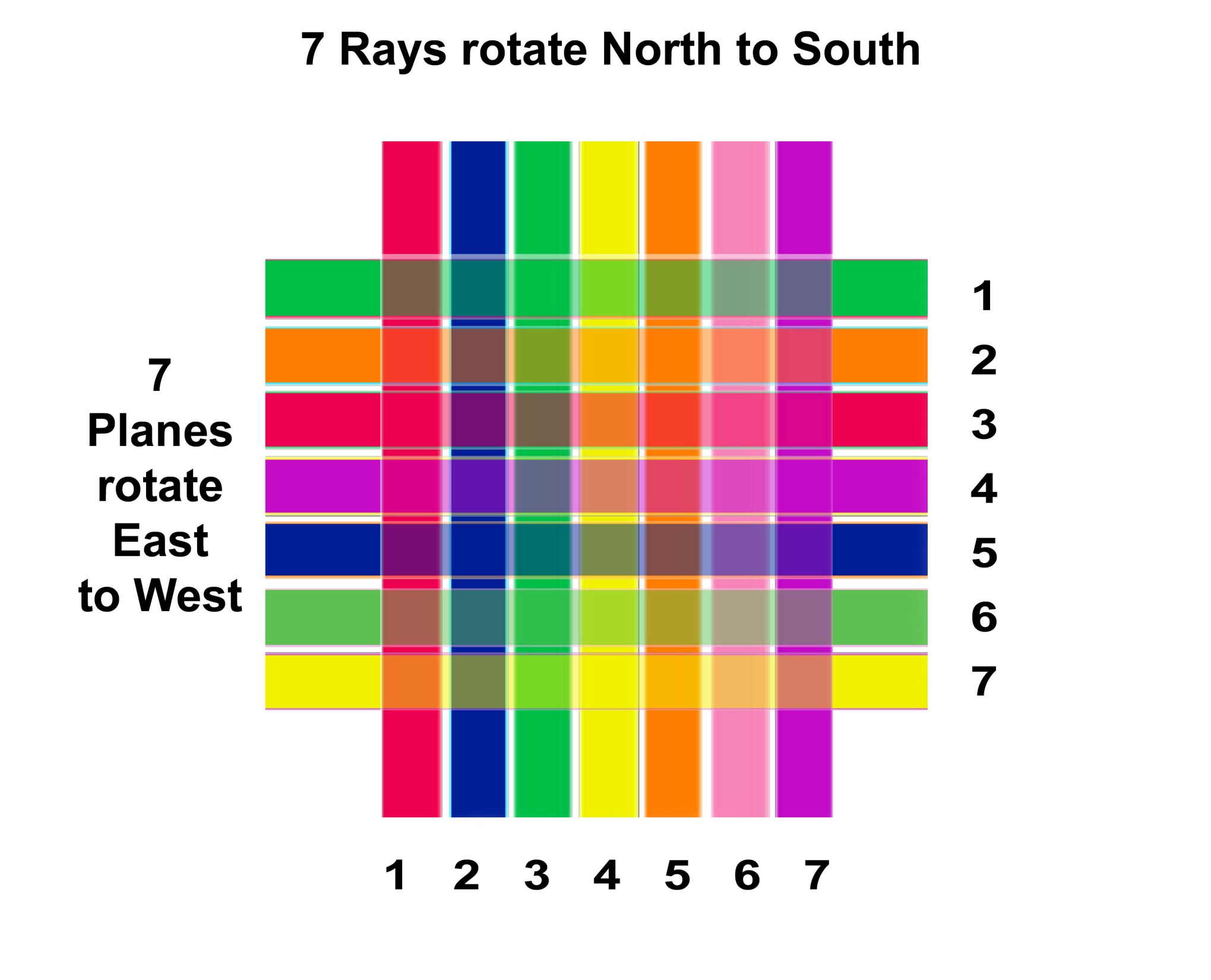 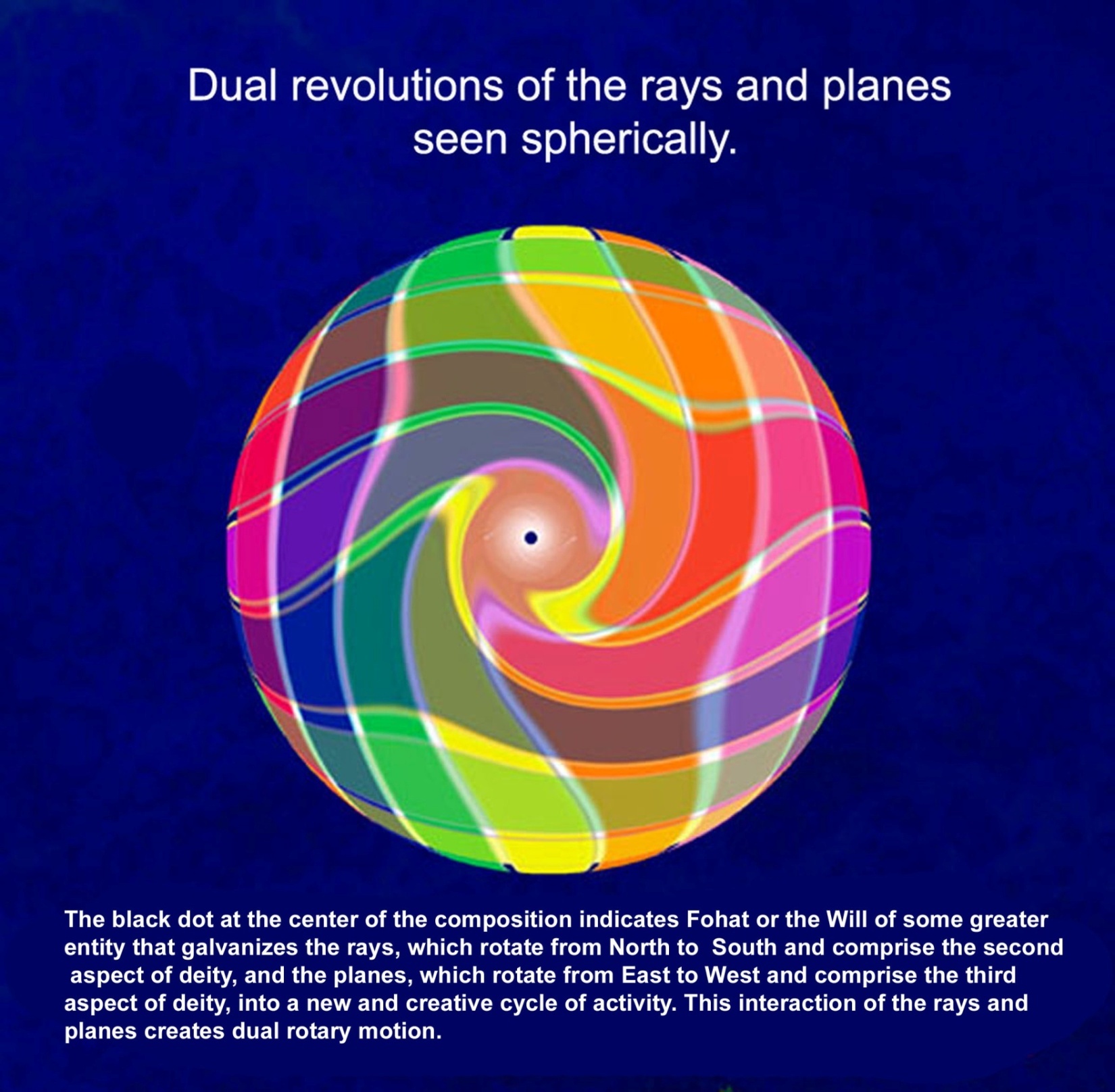 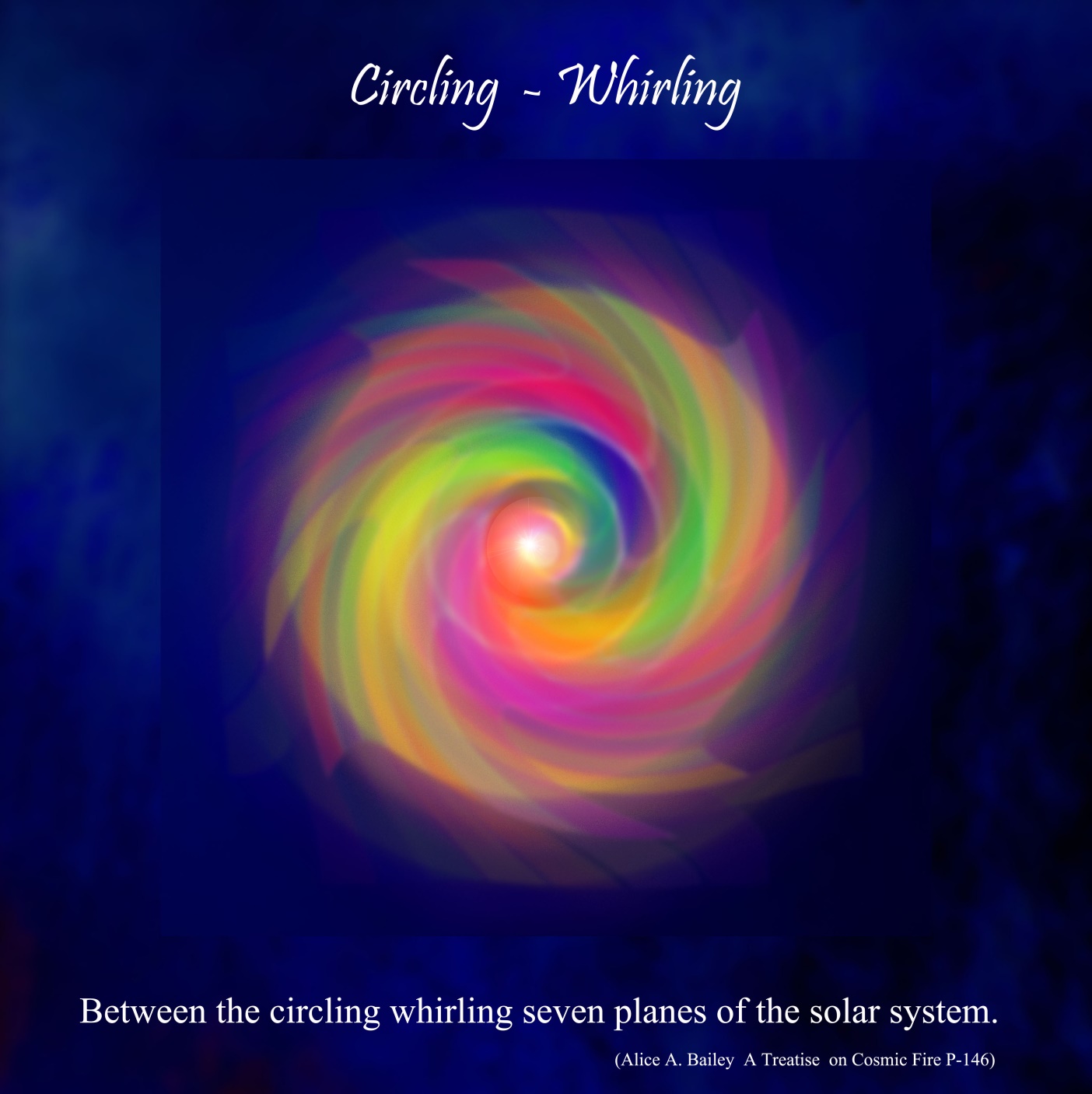 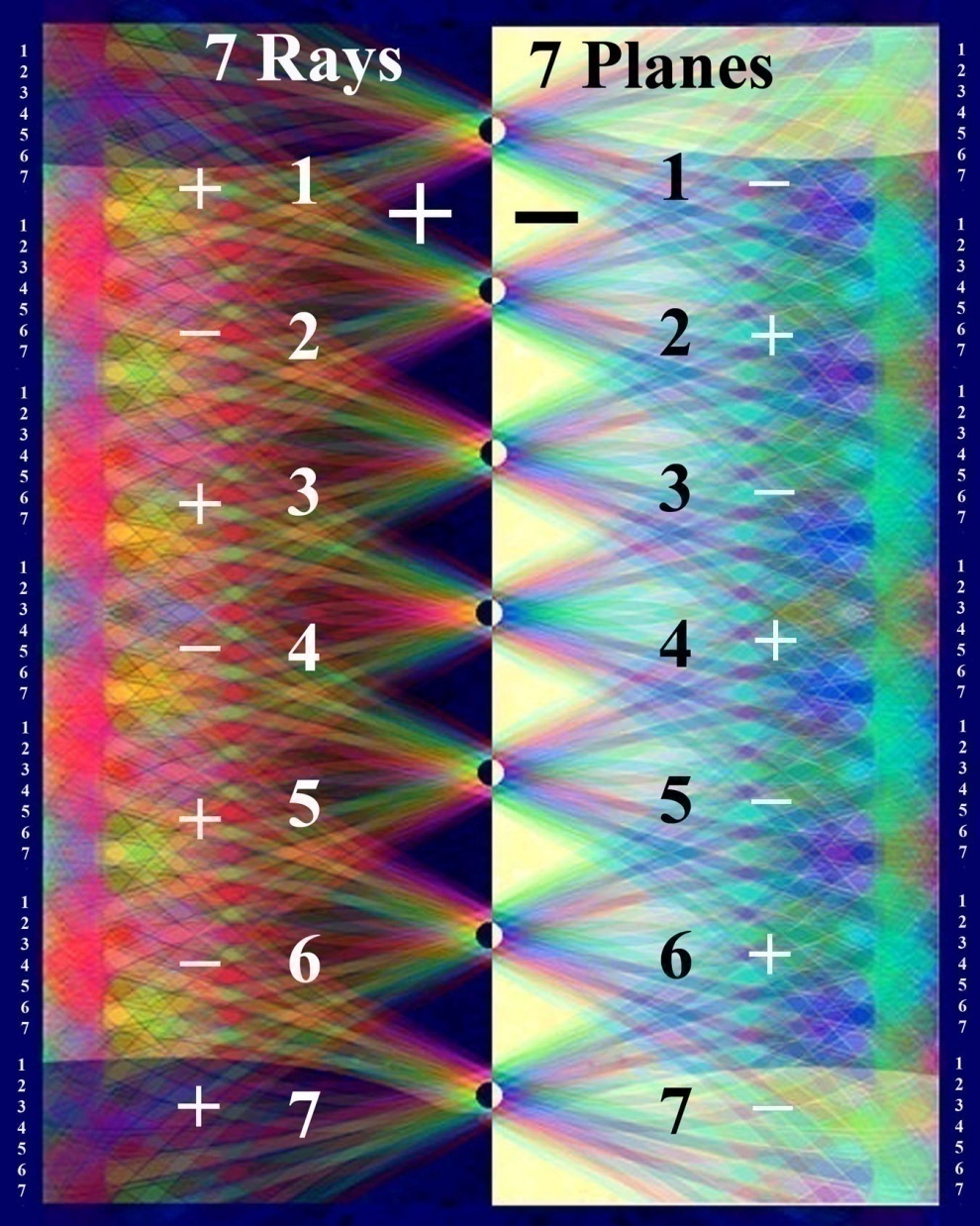 [Speaker Notes: Rays and planes seen electrically]
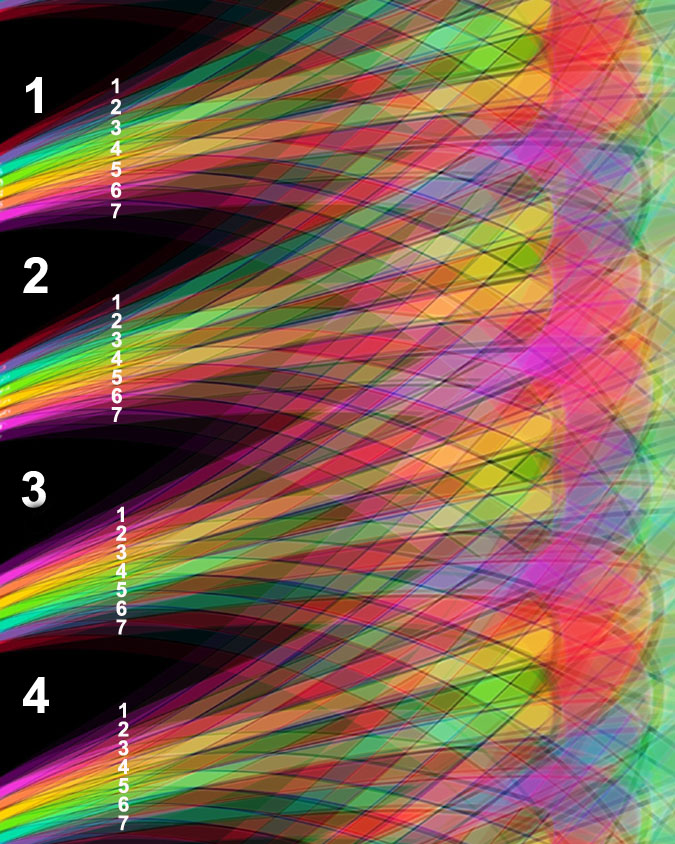 Interaction of the Rays and Planes through motionVortex and petal formation
[Speaker Notes: Will brings rays and Planes into each others orbit and the rays pass through the planes adding to each.]
. The aspirant may regard each centre symbolically as a lotus.

2. This lotus is formed of energy units moving or vibrating in a specific manner and these vibration-waves assume the forms we call the petals of the lotus.

[Page 83] 
3. Each lotus consists of:

a. A certain number of petals,
b. A pericarp or supporting calyx,
c. A centre of pure white light called the "jewel."

4. Each centre corresponds to a sacred planet, the body of manifestation of one of the seven Heavenly Men. (LOS 83-84)
[Speaker Notes: # Pericarp  - supporting  layers]
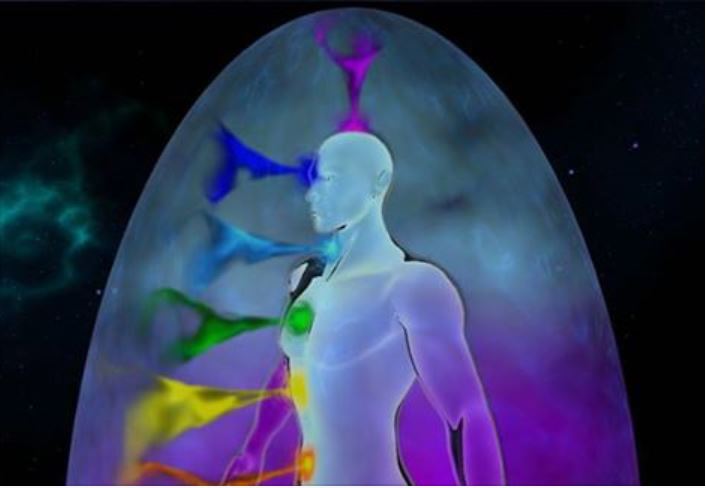 [Speaker Notes: How does a petal come into existence ? What is the hidden dynamic in which a center or chakra is build   NUMBER relates to how many vibrations that  are working through that center RAYS    1,2,3]
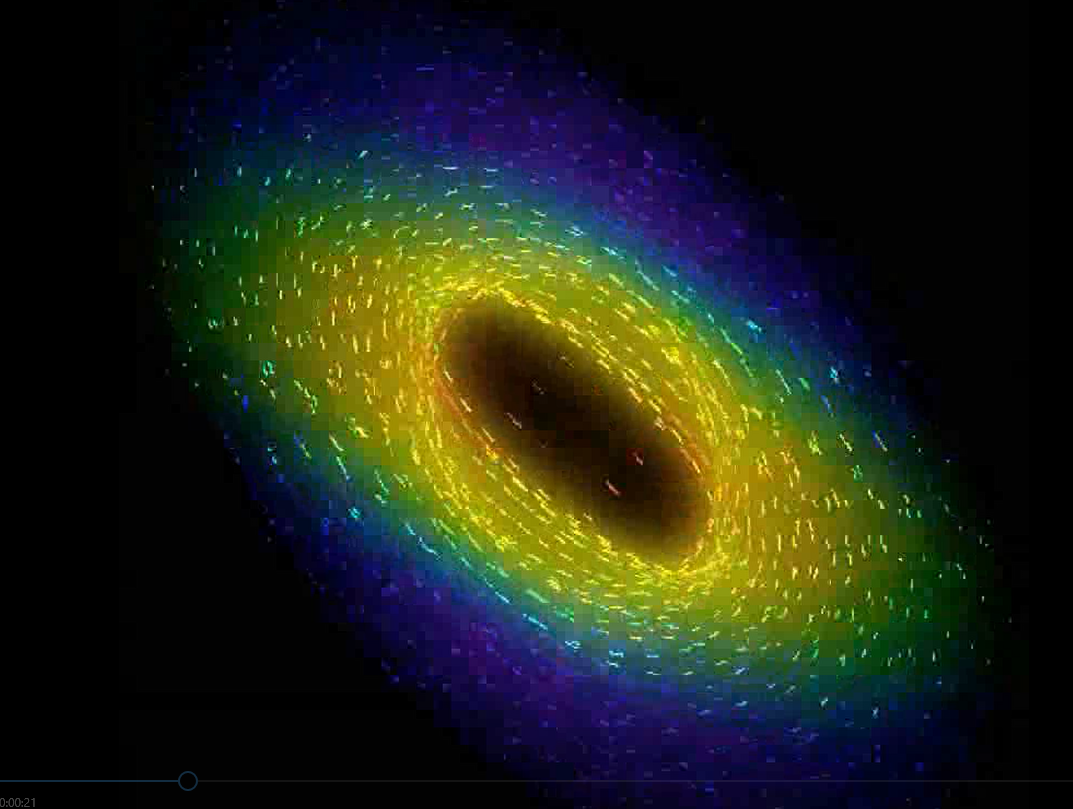 [Speaker Notes: Use still chart to explain motion Energy welling up]
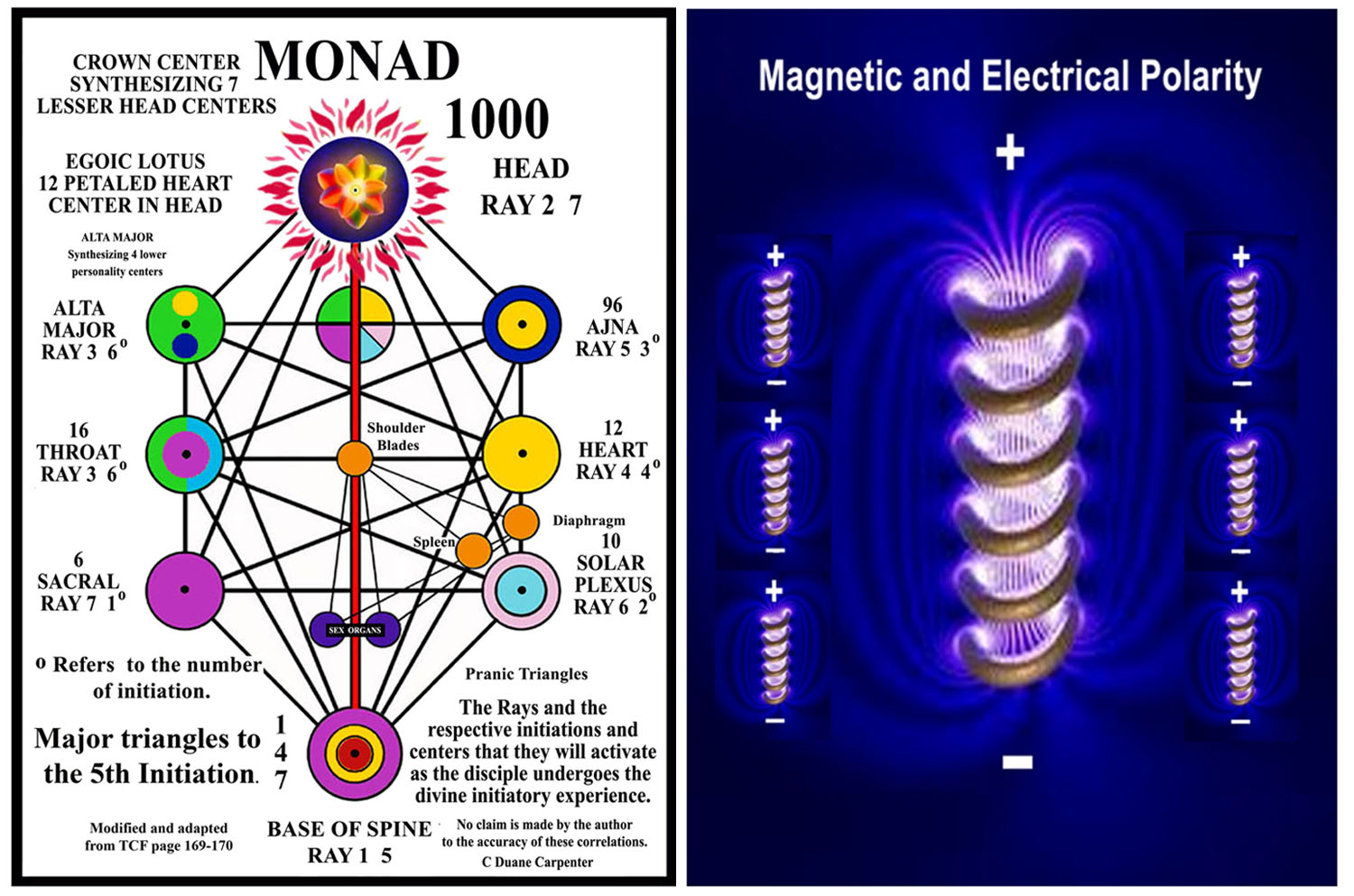 [Speaker Notes: Chart 2 main poles BS and Crown  --  Shifting and evolving  dualities and polarities.--------- Tension – Crises – Emergence   Devas light-color – sound - vibration  - number ----- Formula OLP   Objective – location  procedure]
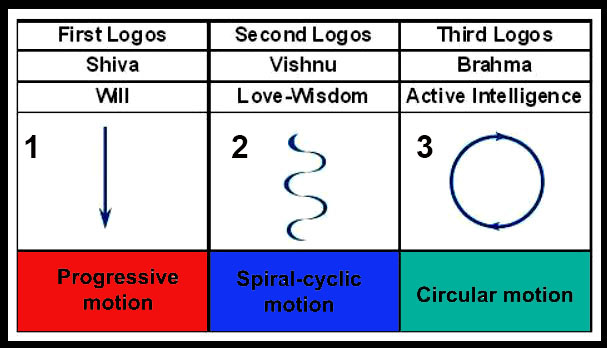 [Speaker Notes: Least understood of the ancient wisdom teachings motion]
THE DIAMOND SUTRA TEXTS
“The Diamond Sutra is one of the most revered texts of Mahayana Buddhism and a jewel of the world's religious literature.
The sutra's title in Sanskrit, Vajracchedika Prajnaparamita Sutra, could be very roughly translated as the "diamond-cutting perfection of wisdom sutra." Thich Nhat Hanh says the title means "the diamond that cuts through afflictions, ignorance, illusion, or delusion." It is also sometimes called the Diamond Cutter Sutra, or the Vajra Sutra.”
The Prajnaparamita Sutras
“The Diamond is part a large canon of early Mahayana sutras called the Prajnaparamita Sutras. Prajnaparamita means "perfection of wisdom." In Mahayana Buddhism, the perfection of wisdom is the realization or direct experience of sunyata (emptiness)”.  (Barbara O'Brien)
[Speaker Notes: Left off with the many pictures of the rays and the planes extend those ideas a little bit more]
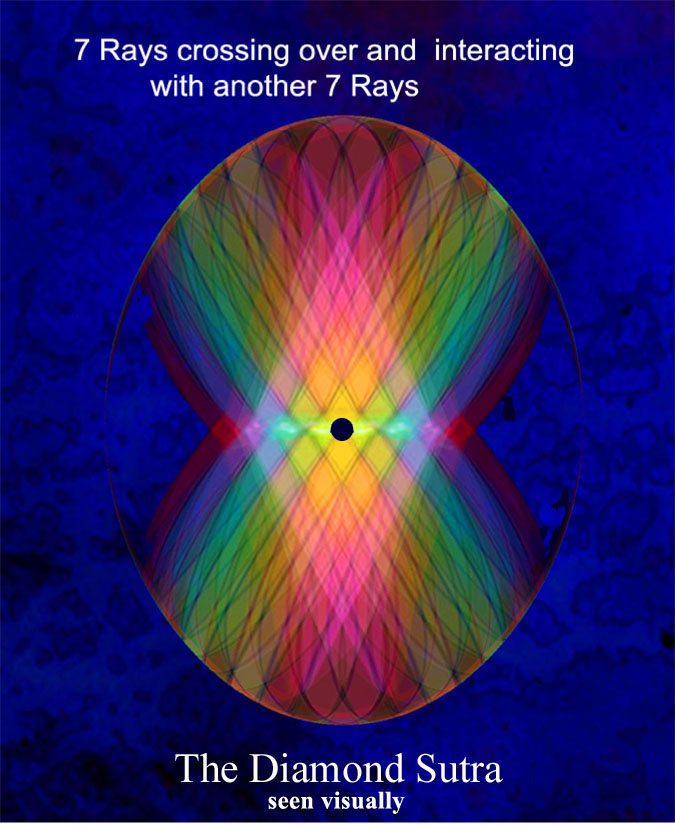 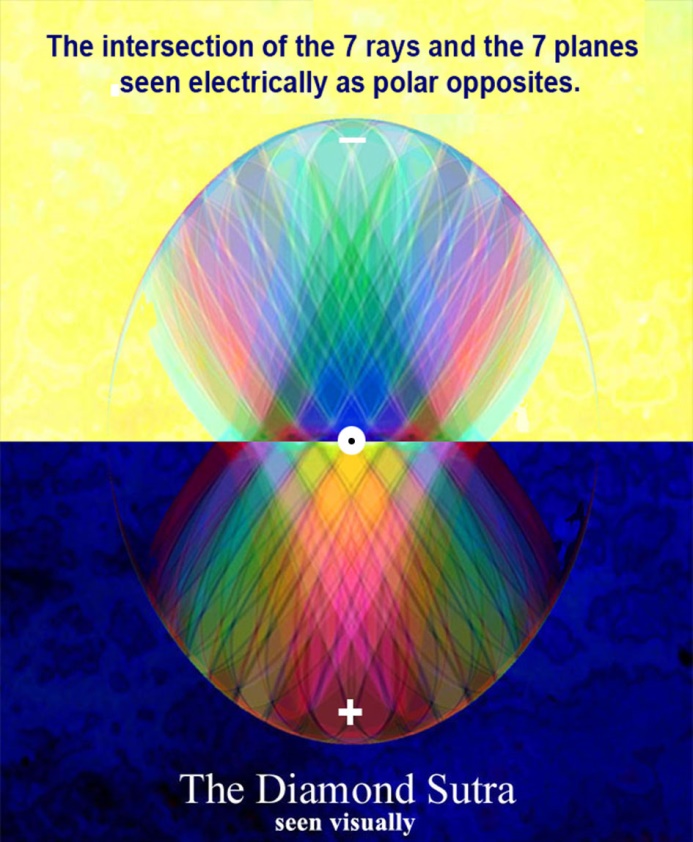 [Speaker Notes: Enlargement of previous image]
Rule 8 for Disciples and Initiates Law of supplementary seven
“The lesser seven, the greater seven and the planetary seven form one great whole, and these the group must know.  When this is realised and the Law of the Supplementary Seven is understood let the group understand the Three and then the ONE.  This they can do with the united breath and the unified rhythm.” (RI 4 22-23)
[Speaker Notes: Law of correspondances]
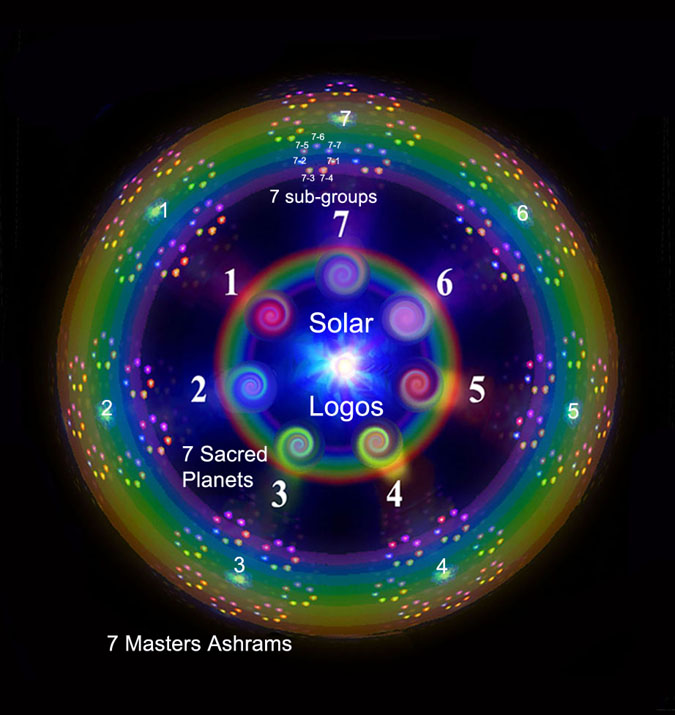 [Speaker Notes: 7 sacred heavenly  men  ---  7 masters ashrams   ----  7 sub-groups                 3 R            4 SB     5 Hilarion masters not confined to just one ray]
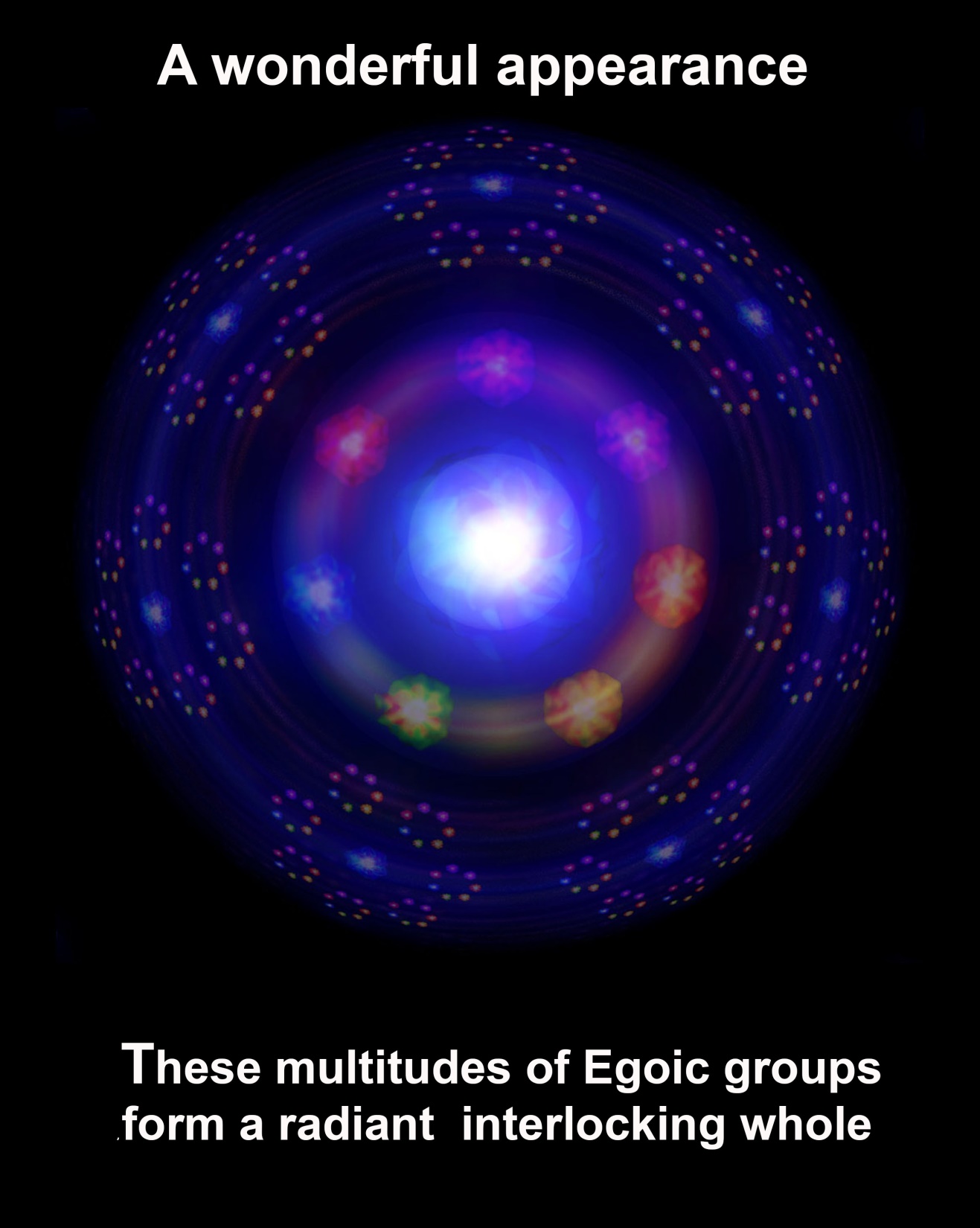 [Speaker Notes: (TCF 770)]
The forces flowing through these vortices.
It is simple to grasp the informative intellectual data regarding the centers of force; it is most difficult to bring about the rearrangement of the forces flowing through these vortices, and to learn to function consciously through the higher centers, subordinating the lower ones. "
The interplay between the centres below and above the diaphragm is of vital importance to the modern aspirant, for the mechanism of their transmutation, results in the activated heart, the throat, and the eye - and lead to true esoteric endeavour and to creative work on the subtler planes.
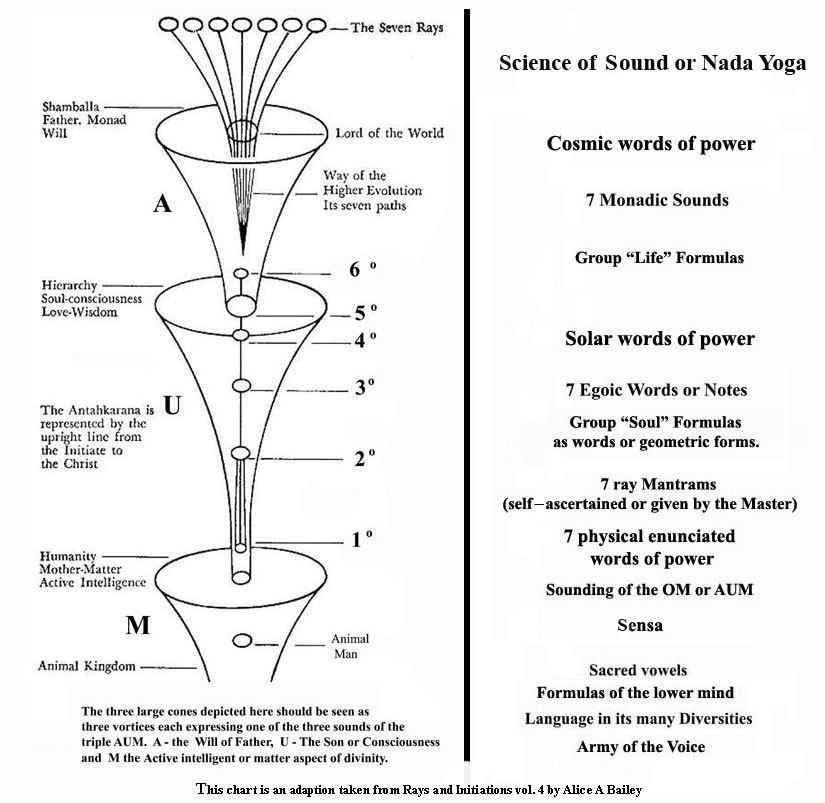 AUM
"The secret of the Fire lies hid in the second letter of the Sacred Word.  The mystery of life is concealed within the heart.  When the lower point vibrates, when the Sacred Triangle glows, when the point, the middle centre and the apex, connect and circulate the Fire, when the threefold apex likewise burns, then the two triangles—the greater and the lesser—merge into one Flame, which burneth up the whole."
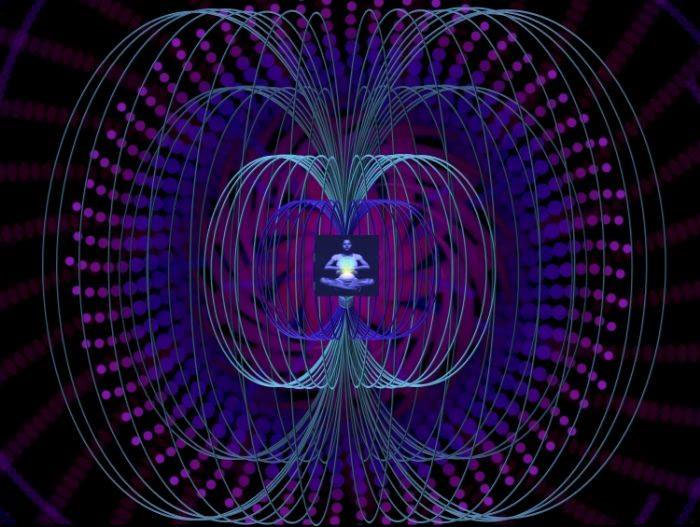 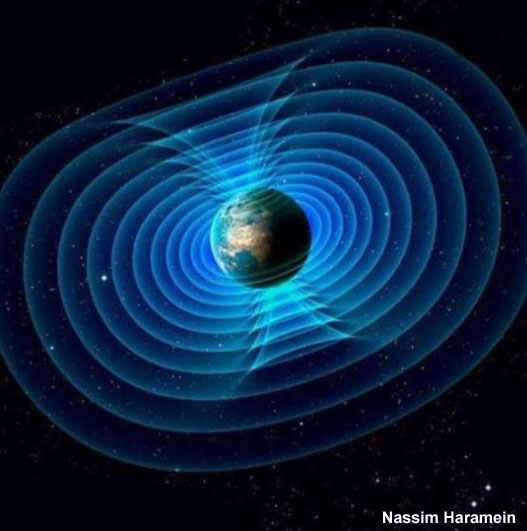 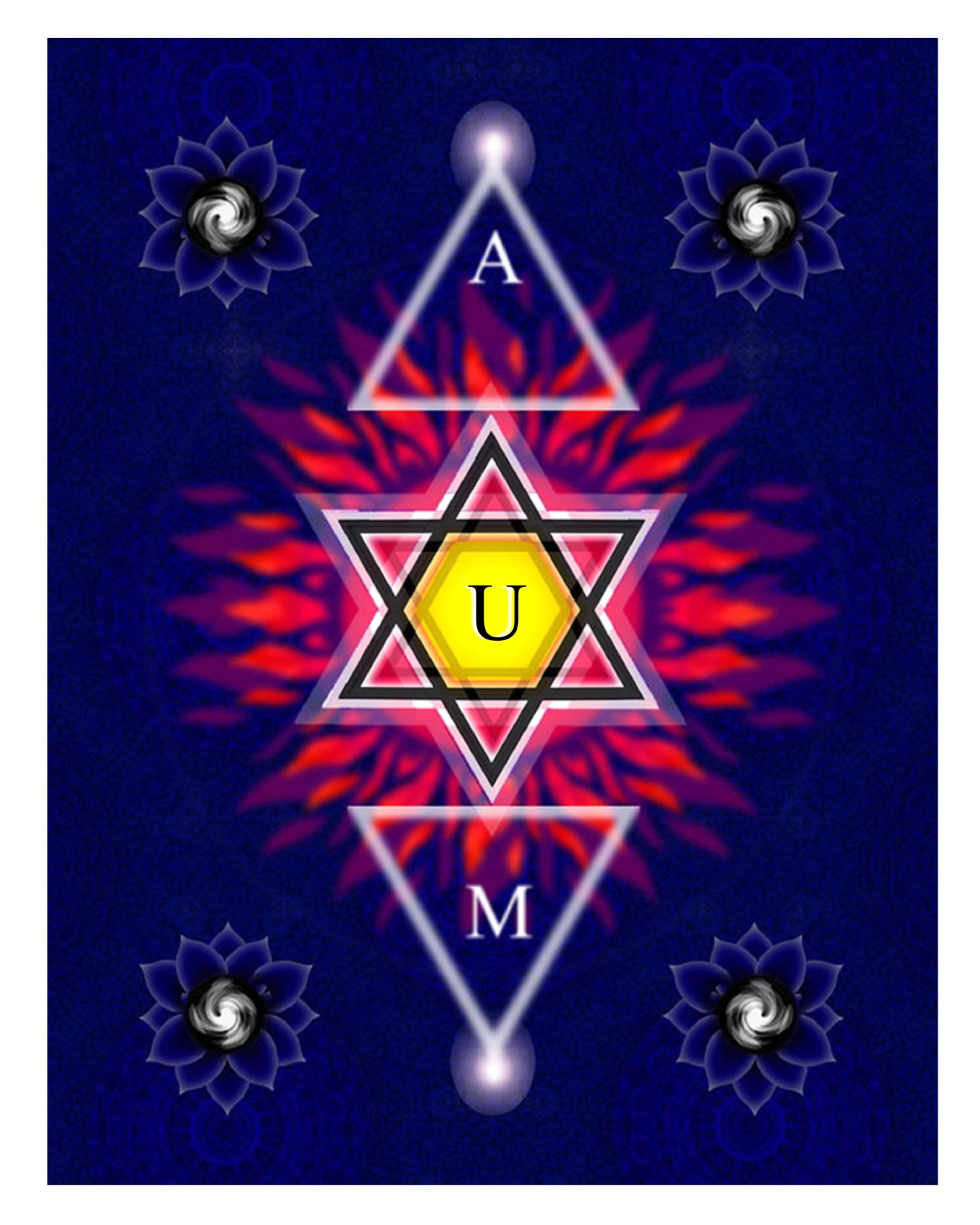 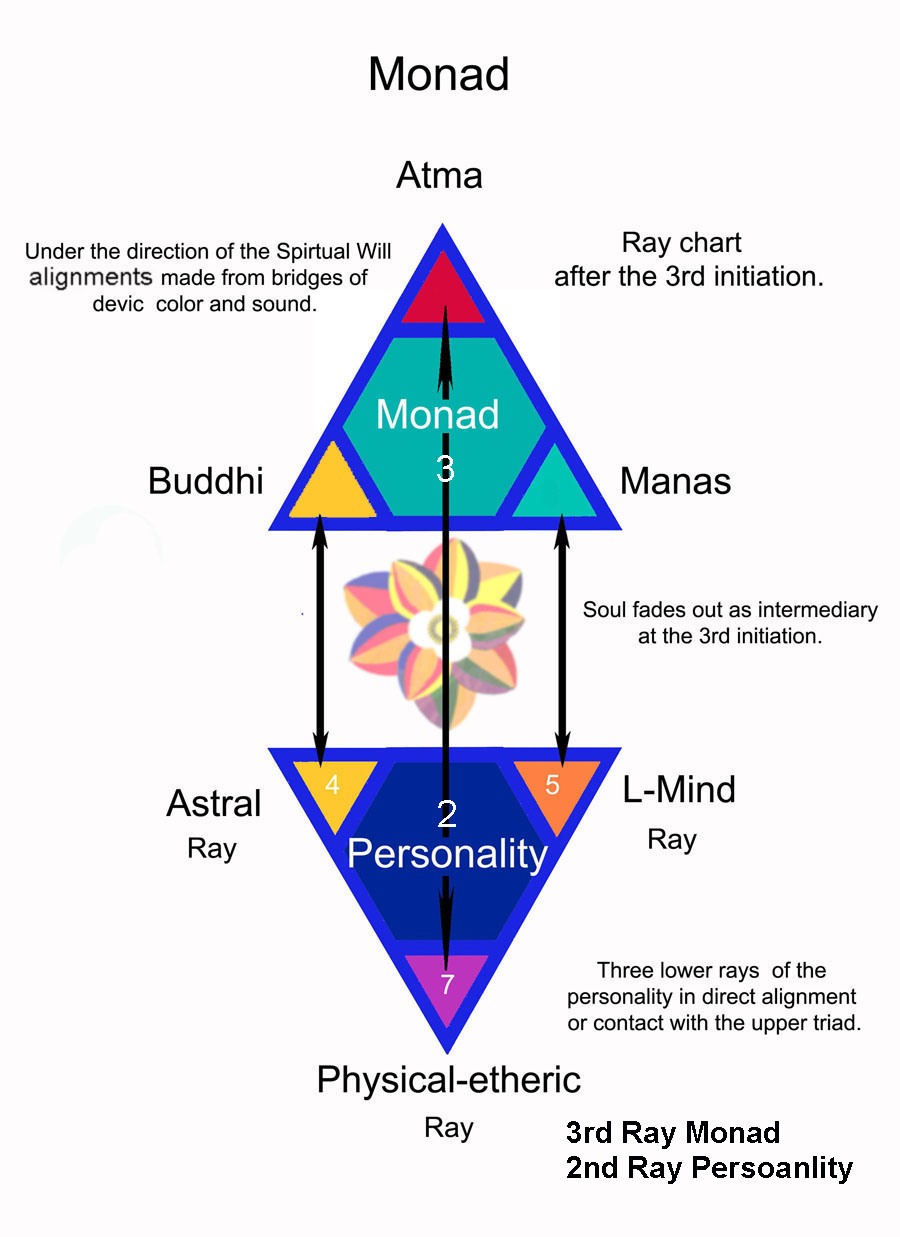 Centrifugal and Centripetal motion
“One of the fundamental concepts which is grasped by all magical workers, is that both will and desire are force emanations.  They differ in quality and vibration, but are essentially currents of energy, one forming an initial vortex or center of activity, being centrifugal, and the other being centripetal, and the main factor in the accretion of matter into a form around the central vortex.” (TCF 1080)
[Speaker Notes: Also going in opposite directions Like the  rays and planes]
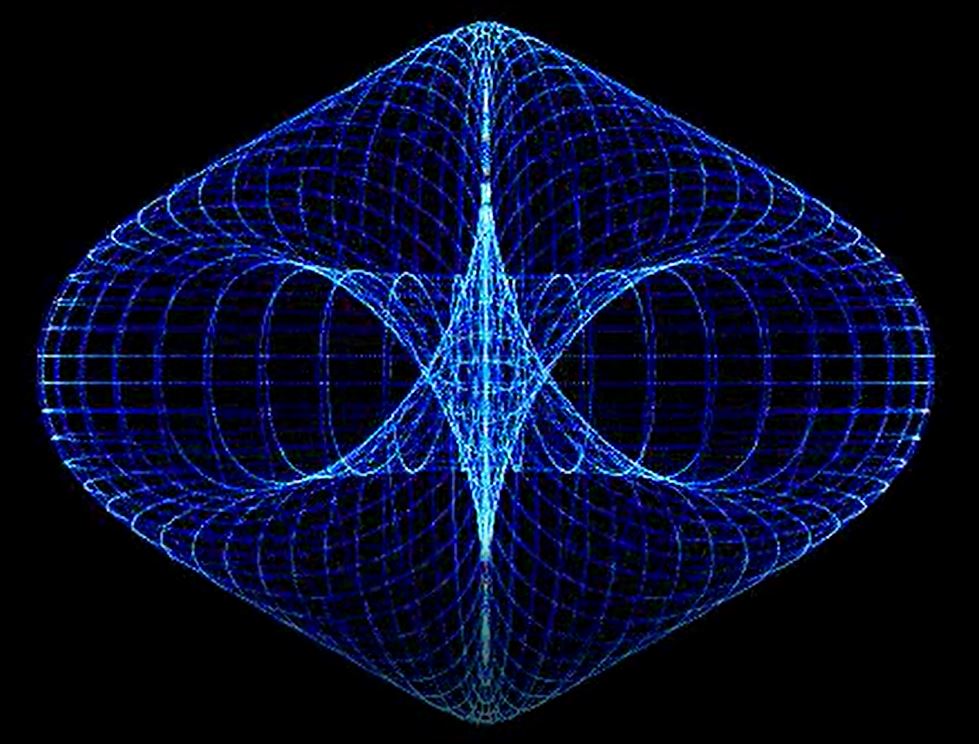 [Speaker Notes: In out- up-down Centrifugal  - Centripetal  in - out]
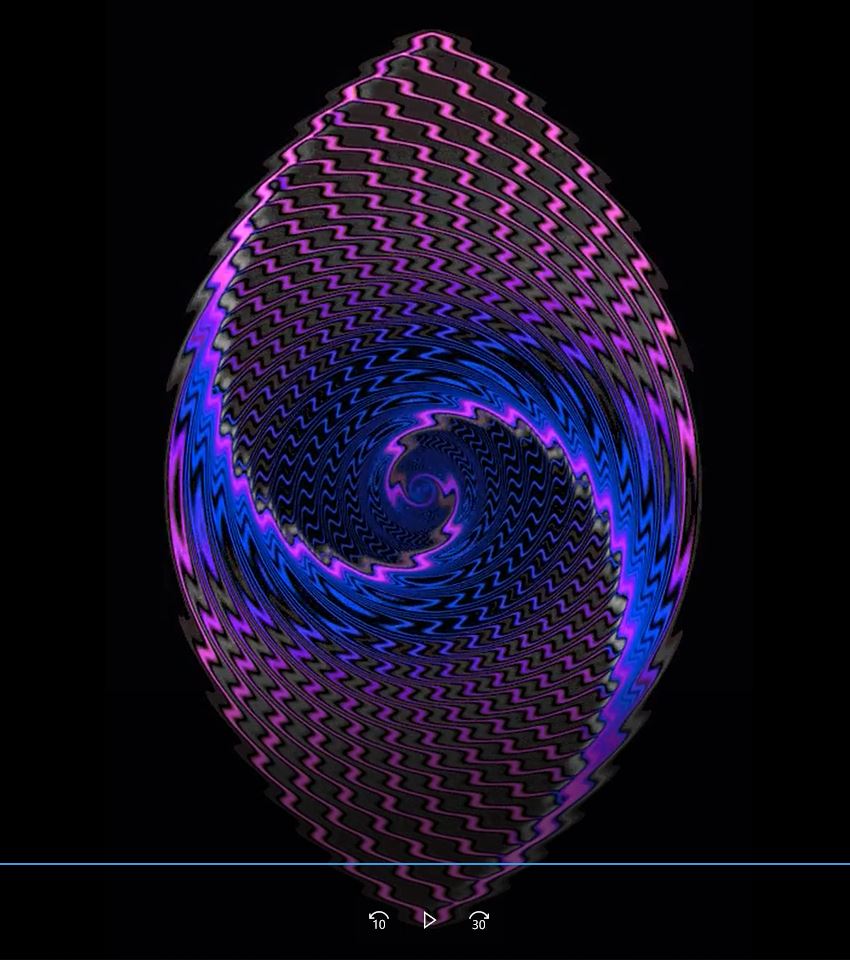 [Speaker Notes: Folding into itself can only be done if other dimensions are involved]
THE POWER OF EIGHT
“The emphasis laid upon the dominance of the Christ principle by Christianity has laid a sure foundation for the work to be done.  This truth is curiously substantiated in a study of the number "eight" in connection with the centres which, we are told, is the number of the Christ.  There are eight centres if the spleen is counted, all of them are multiples of eight with the exception of the centre at the base of the spine which has four petals, one half of eight.  In our day and in the Anglo Saxon mode of writing, the number eight is the basic symbol  of all the centres, for the petals are really in form like a number of superimposed eights.  The word petal is purely pictorial and a centre is formed on this pattern.  First, a circle, O; then two circles, touching each other and making therefore an 8.  Then, as the petals increase in number, it is simply a growth of these double circles, superimposed at differing angles one upon another until we arrive at the thousand-petalled lotus in the head. “(TWM 597-8)
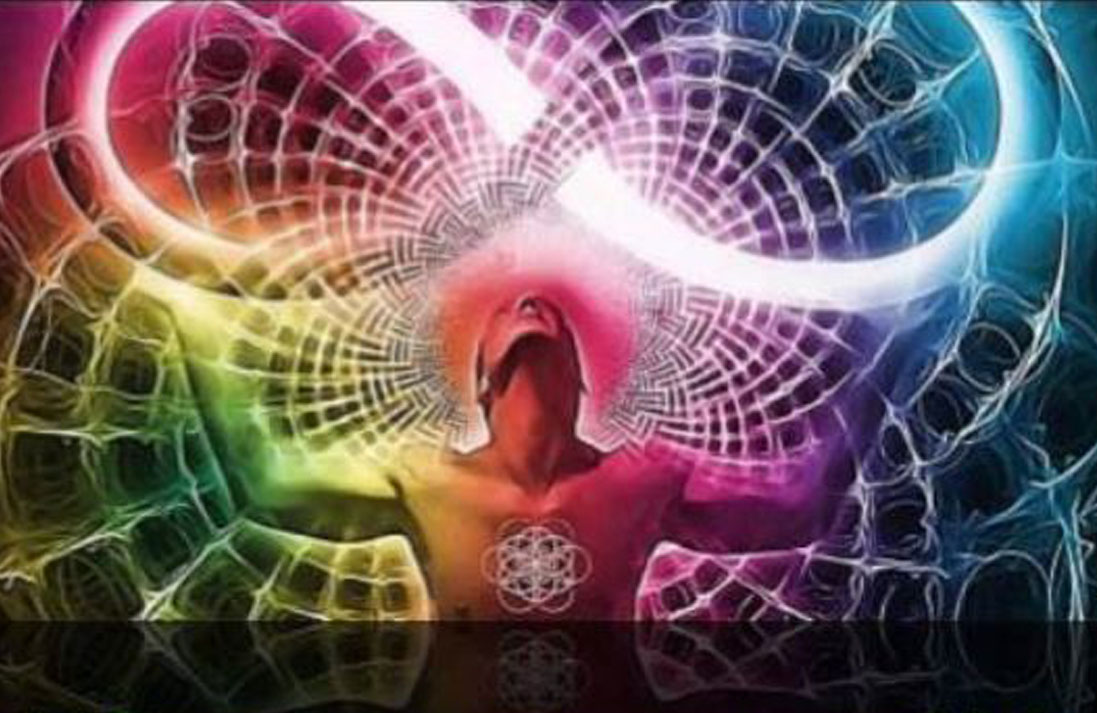 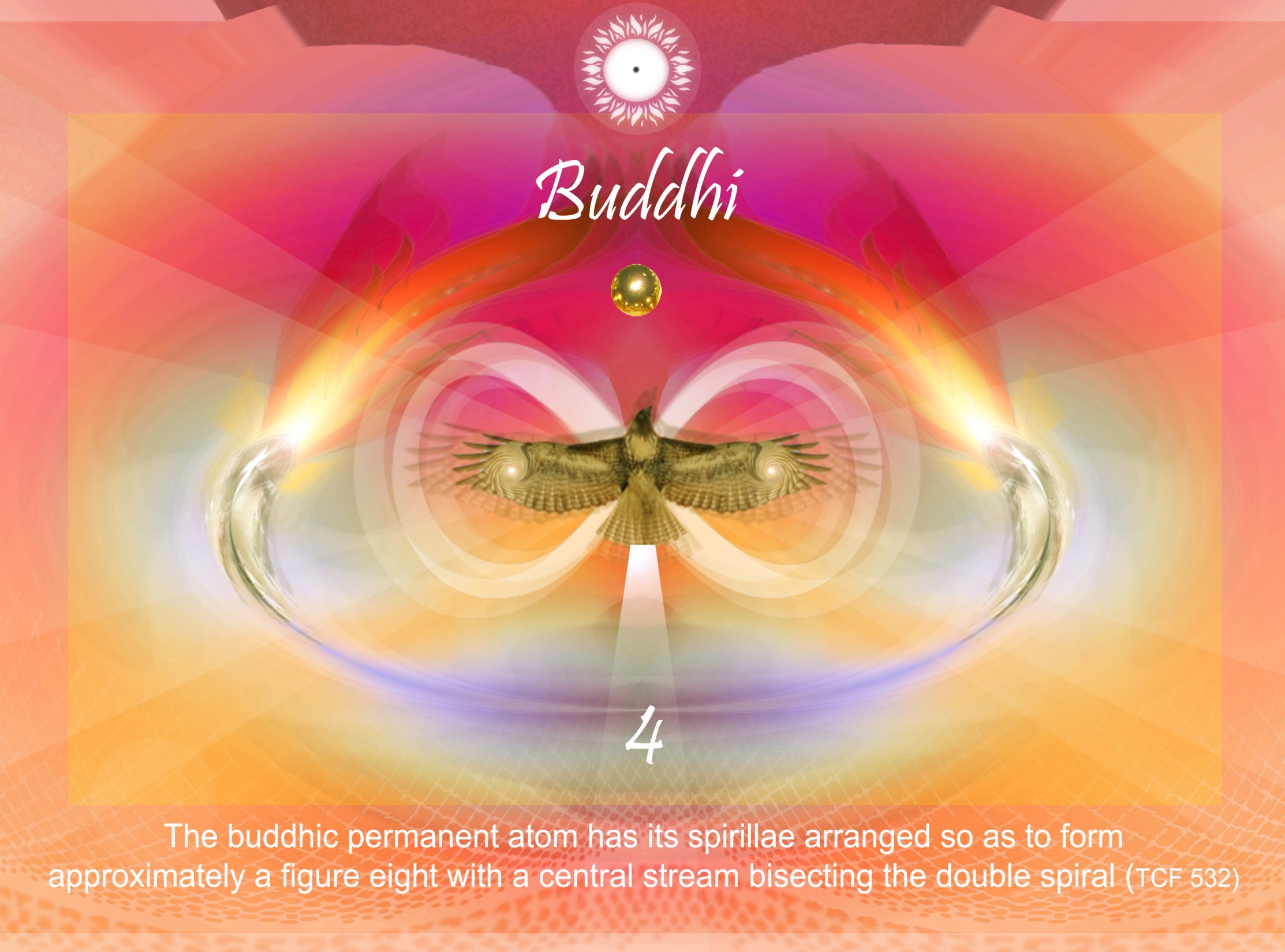 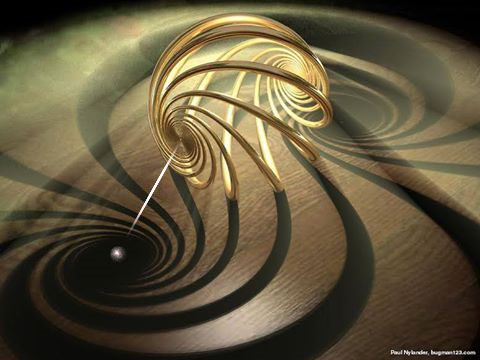 [Speaker Notes: Soul many lighted bands Knowledge Love Will  petals rotating counter-clockwise – personality clockwise Personality note is a reitererated word sounding in time and space]
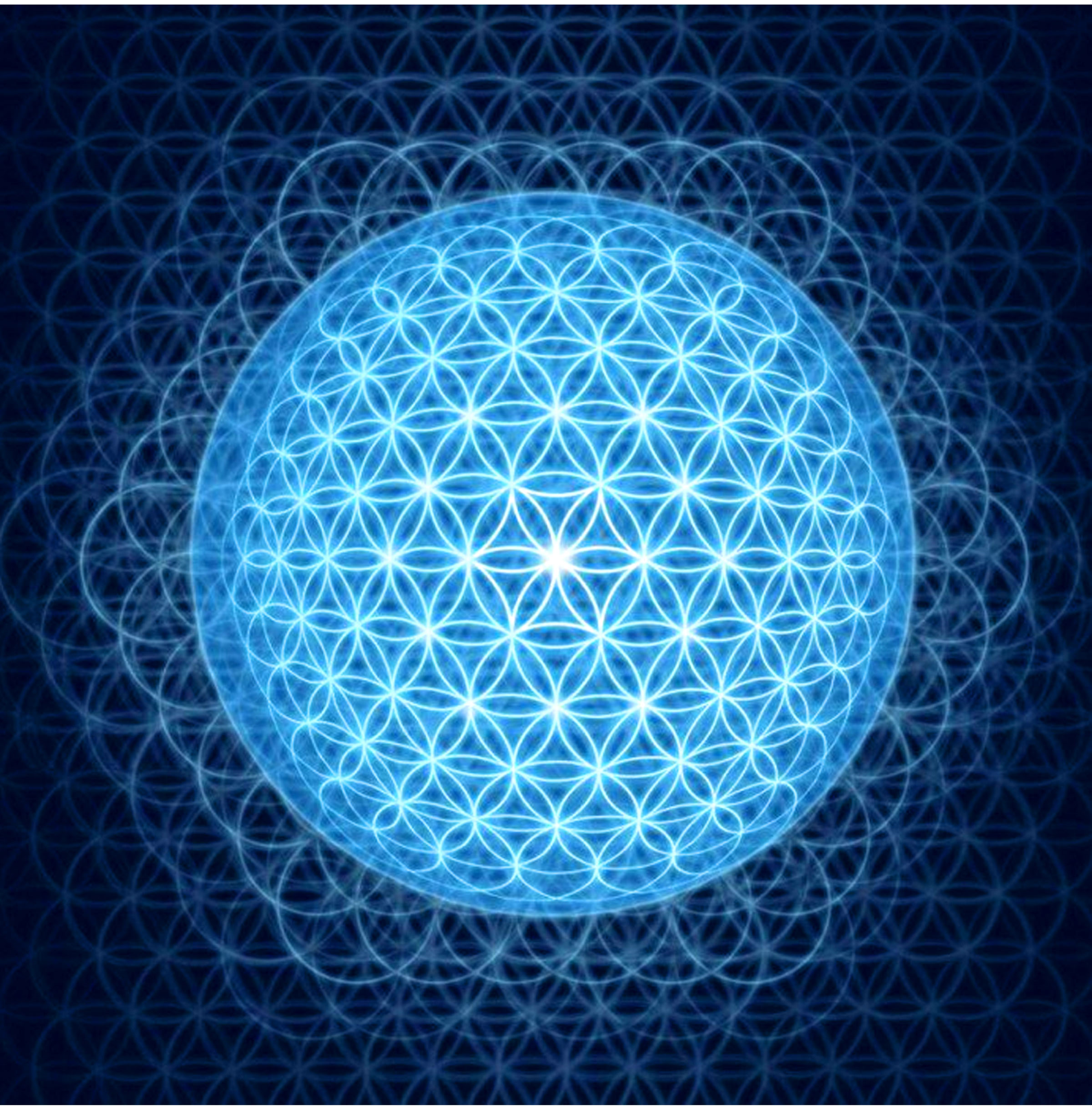 Welling up from within a radiant center
“Let your influence, welling forth from a steady and radiant centre, make itself felt in ever widening ranges of contact.” (310 DINA 1)
. “A welling up of magnetic force on Sirius, which produces effects upon our solar system and particularly upon our Earth, via the Hierarchy.” (410 EA)
Wikipedia
welled, well·ing, wells
 
v.intr.
1. To rise to the surface, ready to flow: 
2. To rise or surge from an inner source:
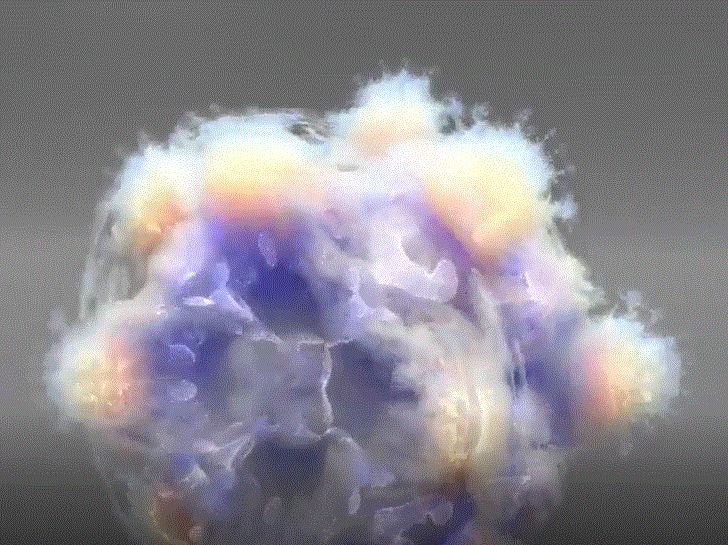